Un mundo masivo a un  mundo desmasificado
Una sociedad de servicios.
LOS MERCADO DE MASAS


La era del consumo de masas comienza alrededor de la década de 1880 , finales del siglo XIX y termina con la Segunda Guerra Mundial. 

Infraestructuras modernas del transporte y las comunicaciones: ferrocarril, teléfono. Todas estas redes permiten la formación del comercio a gran escala, produccion  de cantidades masivas de productos.
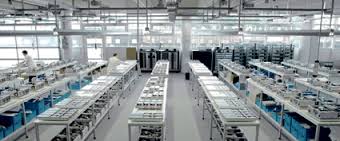 Aumento de la productividad con menor coste. Se abre el camino de la producción de masas.
         Procter& Gamble fabrica 200.000 jabones al día.  Ford T pasó de 12 horas
         en 1910 a una hora 33 minutos para ensamblar un auto en 1914. 
        ( Lipovetsky)

    Aumento de producción permitió rebaja del precio. Y mayor competitividad.
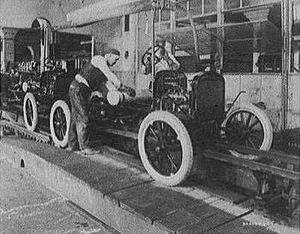 El capitalismo de consumo ha ocupado el lugar de la economía de producción. 
El vivir mejor se ha convertido en una pasión de masas, un objetivo  de las sociedades democráticas. 

El sistema fordiano que fabricaba productos estandarizados ha cedido el paso a una economía de variedad.

 Donde ya no sólo importa la calidad, sino el tiempo , la innovación, y la renovación de los productos .
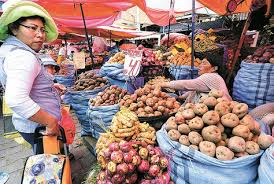 La distribución, la mercadotecnia y la comunicación han inventado nuevos instrumentos para  dominar  el mercado.  

Se desarrolla una estrategia basada en las necesidades y la satisfacción  del mercado, hemos pasado de una economía  orientada hacia la oferta hacia una economía orientada hacia la demanda.  
    Rol del consumidor.


Con la expansión industrial teníamos  cada vez más productos y más iguales entre sí. Aparece la necesidad de diferenciación.

Así nació la marca.
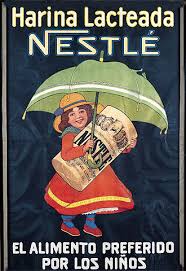 Surge   una política de marca, “ creación de valor para el cliente”, sistemas de fidelización, peso de la segmentación y la comunicación.: 

Junto con ella el embalaje como el soporte  que será un elemento de  diferenciación. 

También vino el aporte  tecnológico de las comunicaciones por la radio , la televisión y el cine. 
Así la publicidad y el marketing tuvieron su  apoyo en  los medios masivos.
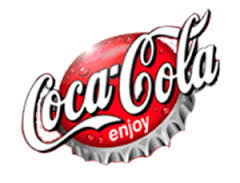 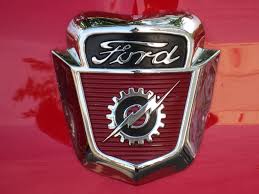 Surgimiento de la marca y la publicidad: 
 

La producción de masas trajo aparejado la mercadotecnia con un consumidor moderno.
Fines del siglo XIX , eran productos anónimos y pocas marcas nacionales con venta cuantitativa.En 1929 había 19 automóviles por cada 100  estadounidenses  2 por cada 100 franceses ( Lipovetsky).


       Productos que eran anónimos todavía, Se empezó a dedicar mayor inversión
      en publicidad.
Coca Cola que en 1892 invertía  U$11.000,  y en 1929 U$3.8 millones. 
Los productos comienzan a llevar un nombre que los diferencie y los  
identifique. ( Kodak, Heinz, Coca Cola). 

Comienza una confianza en los productos.
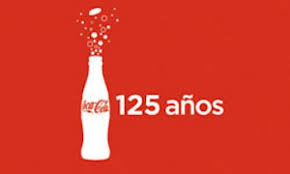 “Sociedad de consumo”, expresión que se oye por primera vez en 1920, se
           populariza en los 50 y sigue hasta nuestro días.  (G. Lipovetsky)


  En la sociedad de consumo  hay algo más que la elevación del  nivel de vida medio: la estimulación de los deseos,  atractivo publicitario. 
        
  «La seducción reemplaza a la coerción, el hedonismo al deber, el 
  gasto al  ahorro. Esto se anuncia como “ la sociedad del deseo»  
 (  Lipovetsky).

Pasión por lo nuevo, atractivo de bienes materiales y un cierto derroche.
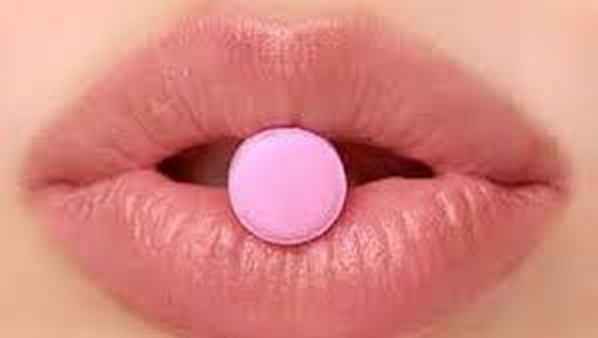 « Los medios se multiplicaron y la publicidad llegó a saturar»  (J. Costa) Y no alcanzaba con aumentar la inversión.  Se necesitaba  algo que perdurara más allá de  la marca y de la empresa.


Llegamos  a : la imagen de marca y la imagen corporativa.
La nueva  economía
Los avances de la propia economía  llevó a que saliéramos de la fase  industrial para ingresar a una nueva etapa: la sociedad de servicios.

Las empresas que fabrican y venden bienes intangibles son más valiosas que las grandes manufactureras.

La composición del PBI de EE.UU (2010) es el 1.2% la agricultura, 21.9% la industria, 76.9% los servicios. 

Los medios electrónicos crean un gran avance en la globalización. Internet cambia el significado del comercio internacional.
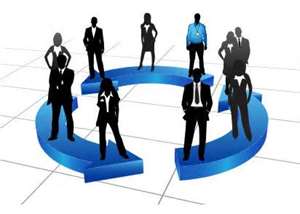 omputadoras y las comunicaciones automatizan cada vez más todos los sectores de la economía. Crean nuevas formas de empleo que exigen nuevas habilidades. Trabajo en la casa.
La sociedad del conocimiento 
  
El desarrollo de las telecomunicaciones y la relación hombre-máquina, es lo que llamamos sociedad del conocimiento, y hoy el conocimiento es en gran medida subsidiario de la información.  Nuevo valor .

 
Los medios masivos nos  dieron la cultura de masas, y  la era de la información nos lleva a una nueva revolución :la sociedad del conocimiento.
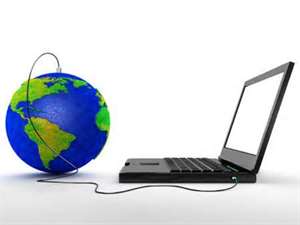 Es la llegada de los intangibles y los valores.


 Los bienes intangibles no  se tienen como activos desde el punto de vista contable.  Muchas veces se toman como “gastos” no inversiones ( consultoría,  etc.  

La revolución de los servicios

Las personas ocupan un primer lugar, frente a los clientes. Sustituyen a la máquina.   Consecuencia  de la cultura de servicio. Antes estaba el producto

Hoy los servicios son las personas dice J. Costa.
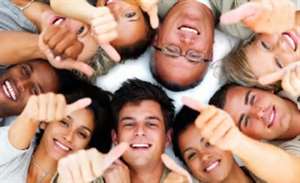 A las personas les gustan diferenciarse y  a la vez tienen parecidos.
      Los sujetos cada vez están menos dispuestos a consumir
      productos estándares 
  Consumo en masa (consumismo) a un consumo diversificado.

    


Vamos hacia un mundo uniforme consecuencia de la globalización  ?


«Los consumidores tienden a  a comunicarse con los mismos teléfonos, comer las mismas hamburguesas y oír el mismo tipo de música.»   ( Lipovetsky)
«La cultura mundo, se suele marcar como el reinado de consumidores y cultura homogeneizada globalmente bajo e régimen  de la “cocacolonización” el McWorld y la disneyzación.»  Lipovetsky

Pero a la vez nos encontramos una realidad de   diferenciación o heterogeneización de los consumidores   con un valor de individualización.
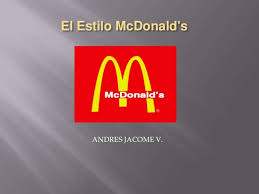 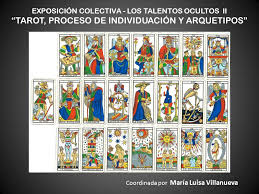 Producción y distribución de  diferentes tipos de música, libros , películas, Por eso la cultura-mundo no genere tantos comportamientos iguales.

Superoferta mundial que lleva a un diferenciación de hábitos , usos de los individuos y trae comportamientos diferentes.

Leer el periódico por internet, estudiar con el iPod, hacer una dieta con comida natural . Todo coexiste  en un escenario de culturas y mosaicos diferentes.




.
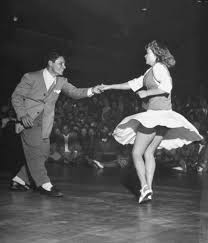 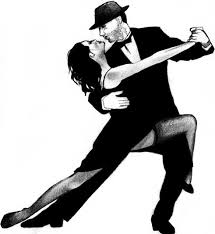 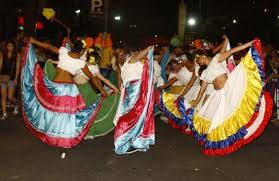 Hay una diferenciación en los estilos de vida en las mismas sociedades. 

El camino de la uniformidad  social y las diferencias en las costumbres y los sujetos,no ha dejado atrás la diversidad creciente.de costumbres y  gustos. Los dos conceptos  van  juntos.


Adaptación e individuación. Particularismos nacionales.
Medios de comunicación: orientación masiva. TV abierta
El mundo visual sustituye el mundo de lo verbal.: analfabetismo
funcional.

1970 se habla de “desmasificación”. Era de individualización.


Minimercados exigentes. Atención al consumidor/cliente.
Necesidades.       Mercados fraccionados.
Atención al Consumidor
¿Qué piensa el consumidor de nuestra empresa/marca?
La relación es igual a la que establecemos con las personas.

 Atención al consumidor, al poder del mismo.
El decide su compra, él elige, el paga.
 
 Educación en el consumo: diferenciar, exigir.

El mercado masivo ha muerto?

Segmentación de  público en varios mercados, con diferentes
  productos.
Grandes Tendencias

1. Tendencia al ahorro de tiempo. 

Demanda de servicios que ahorren tiempo
    Preferencia por empresas que atiendan   falta de tiempo  
   
  Horarios extendidos, servicios de entrega.
  Se compran mas los productos , que antes se producían.

  Comprar tiempo libre”

Los que venden : “venden tiempo libre”    
Gente que vive sola.     Familias monoparentales
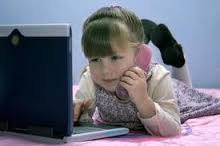 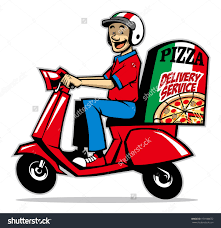 Consumidor con mayor cantidad de opciones recreativas : TV, cable, digital.
Se buscaba un buen servicio por el dinero, y hoy por el tiempo.

Servicios a distancia  ( telefónico o vía Internet)   ej. Supermercado
Compra internacional.:   ropa, tecnología etc.

Compra por    pantalla.
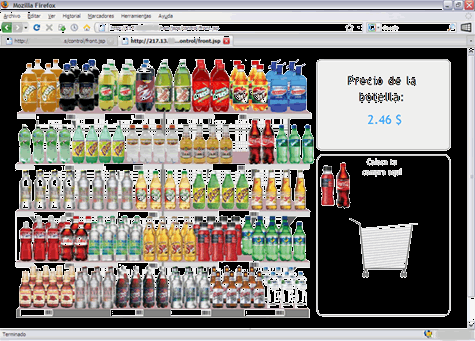 Sistemas de operaciones bancarias desde el hogar.

 Horario extendido. ( supermercados , shoppings etc.)
Varios servicios en un mismo lugar  ( one stop shop) 
  Respuesta al mercado minorista.



2.  Tendencia a la tecnificación

La tecnología puede  jugar dos tipos de papeles: automatizar o informatizar.

Automatizar:  sustituir trabajo humano por aparatos. 
Ejs. cajeros, máquinas dispensadoras.


La informatización,  potenciar al personal
 humano, poniendo mayor información.
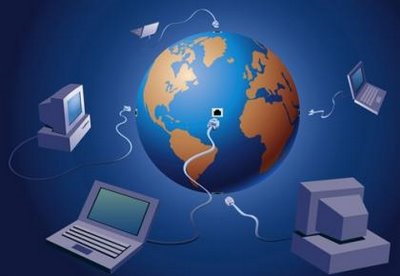 1990 la tecnología produjo cambio radical en los servicios: 
    utilizar  Bases de Datos e Internet.


Herramienta imprescindible:   Acercarse al consumidor: nombre,  hábitos, gustos  etc. 

Surgimiento de nuevos medios de comunicación .


Servicios directamente a los clientes,  medios marketing directo. 
´Medios de comunicación más eficientes.  Concentración según necesidades.
 
  Retorno sobre inversión.
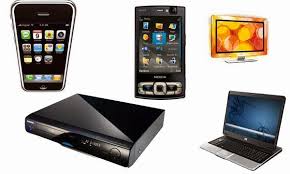 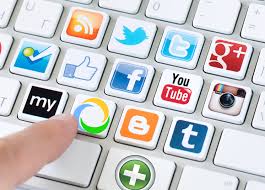 Las relaciones   de la familia tradicional entre padres, hijos, tíos etc. 
 ha cambiado.   para siempre.


  Valores y actitudes


Surge una sociedad más efímera. Matrimonio, índices de divorcio, en Uruguay tenemos 11 divorcios por día.  Casamientos bajaron un 31%.

En  USA, UN 50%  de divorcios en el 1er. Matrimonio.


GRANDES CAMBIOS EN EL MUNDO

Entre 1990 y 2002 han aumentado los hogares
unipersonales que en promedio para la región
aumentaron de 6,4 a 8,4%
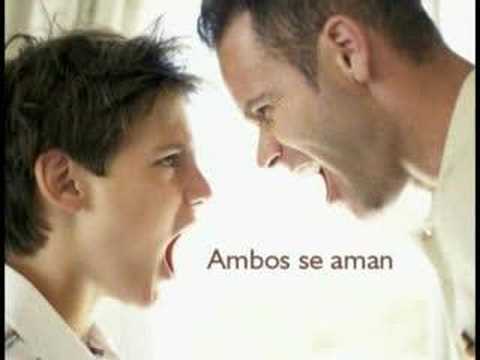 Parejas viviendo en unión libre se triplicaron
Aumento de la soltería, de las separaciones y divorcios, 
de las migraciones y de la esperanza de vida.

Elevación en el nivel  educativo.



Participación laboral femenina, 55.6%  en Uruguay superando promedio regional , que es de 53%. Hombres 76.8%

 La gente es más saludable .          Avance de la medicina.
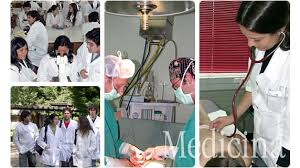 .
Participación económica de las mujeres (la tasa de participación
laboral femenina en A.L. aumentó de 38 a 50% aprox.)
 Autonomía social, independencia económica y aumento de la autoestima.


Dificultades de encontrar trabajo entre los jóvenes.


 
Aumento de la población adulta mayor. Baja natalidad 
 (tasa global de fecundidad: 1.84) y el aumento de la esperanza de
 vida al nacer (81en mujeres y 73 en hombres),   
 


Uruguay a tiener el porcentaje más alto de
 población mayor de 60 años, 17%.
Hay un ciudadano más  urbano, y más libre en sus criterios.
Vivimos una democracia más horizontal.  Los líderes de antes perdieron 
     fuerza.-


Hay un ciudadano más  urbano, y más libre en sus criterios.
Vivimos una democracia más horizontal.  Los líderes de antes perdieron 
   fuerza.-


Las visiones teóricas de la realidad  frente  a un mundo  más  pragmático
   
Necesidades concretas de la gente.
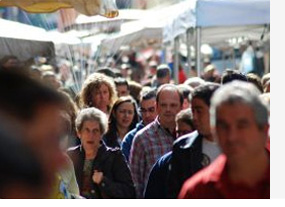 Hay grandes cambios en el mercado: estilos de vida,  lan-
zamientos de nuevos productos . 

Consumimos ,pero de forma diferente
Surgimiento de un marketing personalizado, “ a medida”,
   integrado
  
 Ampliación de la oferta ante una demanda diferenciada.
 Nuevas estrategias.    Comunicaciones integradas.


  “Sustitución” de los grandes medios de comunicación.
    
   Ampliación de la oferta.
. Gran colapso entre la década de auge, 1960 de los medios ma-
sivos ( TV abierta, prensa escrita) y 1990.


imitaciones de tiempo, y  el trabajo ,llevan a  una
mayor selección de actividades: ocio, entretenimientos .

La gente está más dispuesta a pagar por ser entretenida que por ser
informada. Pagar por lo que quiere .
.
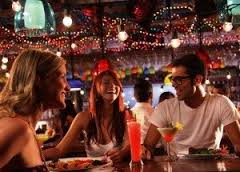 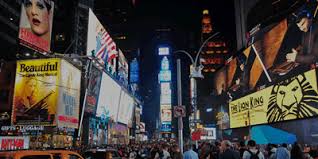 En los próximos cinco años, cambiarán las comunicaciones más que lo que han hecho en los últimos cincuenta años.

Conviven dos generaciones.

El libro ha perdido el eje, ha sido descentrado de la comunicación y del aprendizaje.”  ( Antonio Ambrosini)
Se termina de transitar de una sociedad tradicional, a una sociedad individualista.

.
Comunicación:    Revolución más grande desde los orígenes de la humanidad.


La política se la oía hoy se la ve.  Las caras dicen más que los discursos.

La imagen se impone a las palabras.
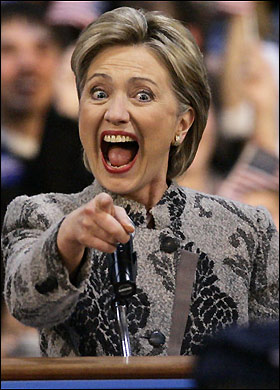 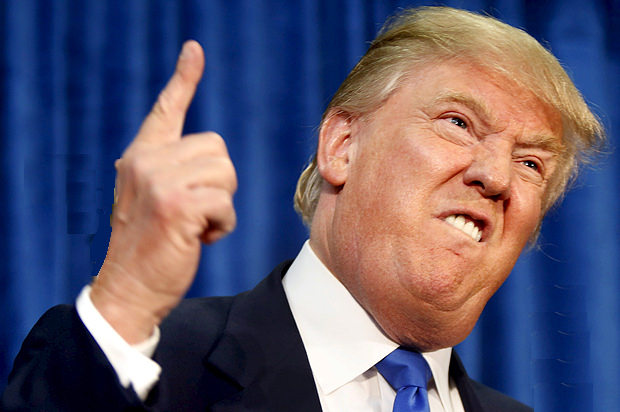 Mundo de individualización/personalización

Surgimiento de una cultura posmoderna en:

Rescate de lo personal
Búsqueda de calidad de vida
Sensibilidad por temas ecológicos

«El consumidor decide cómo, dónde y cuándo quiere comprar,por
tanto el producto que esté a mano.» ( precio, horario, comodidad )  (Schultz)
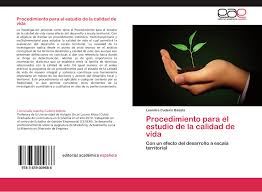 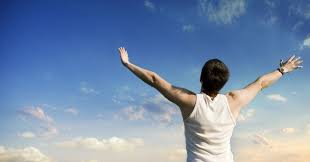 LA SOCIEDAD DESMASIFICADA

Cambio del mundo de las 4 P por las 4 C:        ( Don Schultz)


Producto por Consumidor- producir lo que alguien quiere
   o necesita comprar. 

Precio por Coste- El dinero es parte del coste( distancia, 
Comodidad, envíos etc.)

Paradero por Conveniencia- de comprar, pago   
Aprender preferencias de cada segmento, en los canales de distribución.

Promoción por Comunicación- Comunicaciones Integradas
Intereses para un mercado global



Globalización un marco de referencia de nuestra época.
Proceso de integración de economías nacionales  al marco
   internacional. 

 Estandarización de los mercados. Homologaciòn
    Franquicias de decenas de paìses para vestirnos igual, comer
    igual ( McDonald`s,  Danone,Barbie etc.) .  Coca-Cola.-


Similitud de consumo y diferencias, en un mercado local, 
  con diversidad en los diferentes países. Consumidor transcultural
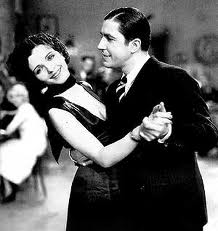 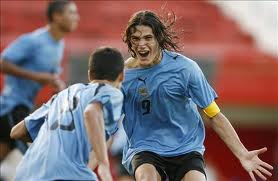 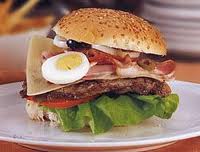 McDonald`s junto al Big Mac  se convierte  en empresa “multilocal”. en el mundo.  

Muñeca Barbie, en su inicio era rubia y de piel blanca  ,  hay con rasgos afro y asioamericanios. Aparece de rapera, con caracteres latinos, etc.

Zara en Oriente Medio interrumpe la música Oriental 5 veces al día para escuchar la  la oración.
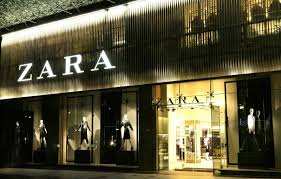 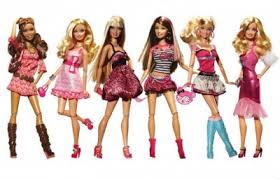 “Exposición a lo mismo, al mismo tiempo, y crea una nueva cultura, lo cual a lo ancho del mundo, la gente desea las mismas cosas..”   ( New York Times)

  El rock es un lenguaje común que comparte el mundo  jóven.

                                         ¿Gustos locales?

    MTV  programa un 30%  de música internacional y un 70% producciones locales.
Atención fundamental a los nuevos cambios  en los hábitos
y estilos de vida, cambios en el consumo. 

Premisa fundamental: Satisfacción en el consumidor.


Para esto debemos: interrogar al cliente: descubrir quién es,
qué hace, como compra.



Nadie paga por un “producto”. Lo que paga son satisfacciones.
La empresa  adaptarse a la mente del cliente o tratar de cambiarla. 
Comprender y respetar.


No hay ventajas  ni antigüedades en el mercado. 
Es un empleador exigente.



El cliente no es el que “compra”, sino el que determina la 
  decisión de comprar


Es determinante su identificación :valores. 

Todos deben estar satisfechos para comprar o  no 
vetar la compra
INTERNET Y UNA VISIÓN CORPORATIVA
Medio de comunicación', sino un nuevo 'canal' a través del cual  transita el tráfico de información de los medios de comunicación.  

Tiene peculiaridades :
 Es un canal universal,  soporta  el tráfico de todos los  medios de 
 comunicación 

 Es un canal omnifuncional , capaz de desempeñar funciones 'conectoras' 
 (comunicaciones de uno a uno), funciones 'distribuidoras' (de uno a muchos) y  funciones colectoras' (de muchos a uno.
Es un canal bidireccional, y, por consiguiente, interactivo;  
  y   que   facilita  y   exige.,

Es un canal de alcance prácticamente ilimitado,  ámbito  mundial


Nueva de manera de hacer negocios
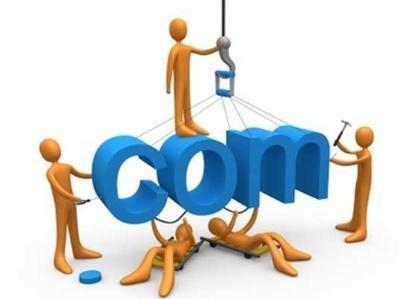 Nuestro sitio es un área que permite a la Cía interactuar  e  ir afirmando una identidad de marca. 

Nacimiento de un nuevo lenguaje: la interactividad.


Debemos convertir al internauta en consumidor. 
“ Conocer el Consumidor, no implica conocer al internauta.




Toda  información en el sitio Web es  una pieza oficial y es historia de la Cia.  No puede  estar atrasada.
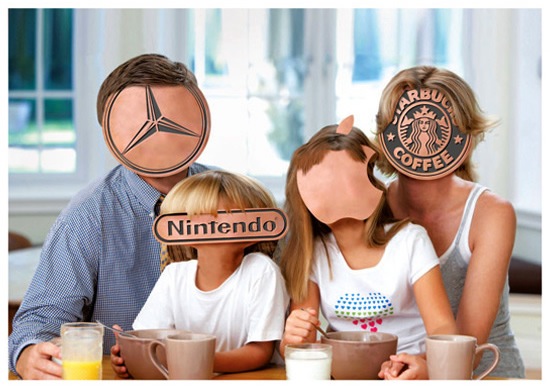 Se lo motiva por dos vías: 

Vía funcional: soluciones rápidas
Vía emocional: debe ser animada, fascinante.

Debe primar: lógica del internauta, no la de la página.


La página debe tener:

Estructura mental: comprensible
Estructura sicológica: adaptarse a la sicología del internauta
Estructura operativa: fácil de manejar
Disposición de servicio post-venta, consultas etc





Navegar por la red debe dar satisfacciones que    lleve a:
  Conectarse, comprar, afiliarse
Civilización del espectáculo o sociedad del entretenimiento
Significado- ¿Qué quiere decir civilización del espectáculo?

“ La de un mundo donde el primer lugar en la tabla de valores vigentes lo ocupa el entretenimiento, y donde divertirse, escapar al aburrimiento, es la pasión universal. 
Este ideal de vida es perfectamente legítimo”  ( Vargas Llosa, Mario)

Pero el tema es convertirlo en un valor supremo. Banalizar la cultura y convertir el campo de la información en un periodismo irresponsable.
A la sociedad occidental se le ha denominado de muchas y variadas formas, la mayoría de ellas : sociedad post-industrial, sociedad post-moderna.

En términos globales y según la óptica de cierto sector intelectual anglosajón, se le ha denominado sociedad del espectáculo; sociedad del consumo .

Sociedad de la información; sociedad del conocimiento.
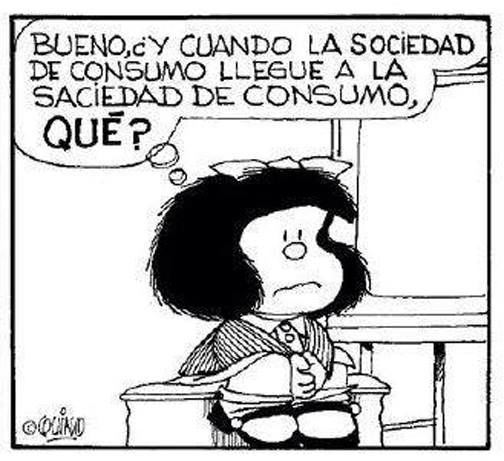 Aunque la sociedad del entretenimiento tiene como principal marco los hechos  derivados de la II Guerra Mundial, el capitalismo post-industrial, el fin de la guerra fría y los cambios con la llamada era posmoderna, es un tipo de sociedad que se  generó en el periodo que va de finales del siglo XIX a los “años locos” (1920-1940).

 

Una sociedad que por lo mismo comenzó con toda claridad a asomarse en un periodo que va desde 1950 a los primeros años de la década de 1980.
En otras palabras, la sociedad del entretenimiento lleva en sus  contenidos la marca de la más reciente fase del capitalismo que comenzó su estrategia de globalización  y que  se consolidó con dos hechos: la caída  del Muro de Berlín,  (1989), y la de las Torres Gemelas, septiembre del 2001.
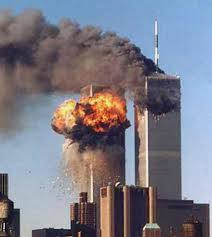 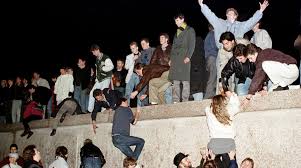 Esta cultura nace con el predominio de la imagen y el sonido, sobre la palabra ,y con el peso de la pantalla. 

Es la industria del cine que lleva las películas  al mundo y en cada país  a toda la población.. Proceso que continua con la revolución digital, creación de redes sociales. 

Y es  el peso  de internet  y  la pequeña pantalla que se extiende a todos los  espacios del arte , la comunicación , la política y el deporte etc.

Un antes y un después en la cultura

La diferencia fundamental entre aquella vieja cultura  y la de hoy es que los productos de antes pretendían durar, trascender para las futuras generaciones. 

En cambio el «hoy se fabrica y  se consume al instante,.   Tolstoi, Nietzche  escribían para sobrevivir a sus autores.







0
Los conciertos y los programas de TV no pretenden durar más que el tiempo de presentación. «La cultura es diversión y lo que no es divertido no es cultura».   (Vargas Llosa.)

Para esta nueva cultura importan dos cosas: la producción industrial masiva y el éxito comercial.  
    Lo que no se vende y fracasa es  malo, no así lo que se vende.  
    
El concepto de valor lo fija el mercado.


Avance de un mundo de diversión

 La libertad de costumbres y un espacio que comienza  ocupar el ocio en el mundo desarrollado, hace  que se  multipliquen las industrias de la diversión, promovidas por la publicidad. 

Por tanto se impone un lema  de « no aburrirse», evitar lo que abruma y
angustia.
Otro elemento fue la democratización de la cultura. Al alcance de todos. No pertenecía más a un élite. Así mediante la educación, la, subvención y otras manifestaciones como las  artes y las letras.

Surge así un facilismo.  Superficialidad de contenidos para tener un mayor número de público.


     Debemos cuidar  que no todo sea igual.   No a una cultura light.
 No todo sea divertir.  Los lectores de hoy quieren libros que entretengan.
.

Esto hace que el espectador ,el  lector ,tenga una rápida impresión de ser culto, moderno y estar al día. Con poco esfuerzo intelectual. 

Ej . La cocina con los chef , la moda son los que ocupan secciones de cultura, las estrellas de fútbol, de la televisión ejercen e infuyen sobre  los gustos y las modas que antes tenían los profesores y los pensadores.

Tal vez   la falta de la crítica de  hoy,  espacio que  lo llena la publicidad , siendo parte de la vida cultural. 


 La obra literaria pasó a ser  un producto comercial. El precio pasó a confundirse con el valor de una obra de arte.
Es importante recordar que la civilización del espectáculo (de esta fase inicial del siglo XXI) está  marcada  por otros rasgos y hechos como:


El hecho de que es una civilización donde  la investigación o el estudio ocupan el lugar central que antes en la sociedad industrial tenía la fábrica.


 Es una civilización donde  el valor del presente y la velocidad se ha dado por  al ahorismo.
Está siendo sustituida por la de los “comunicadores”, héroes 
    deportivos y demás “famosos” que irradian su opinión y “envidiable”
     estilo de vida .
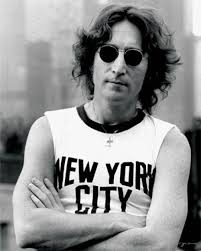 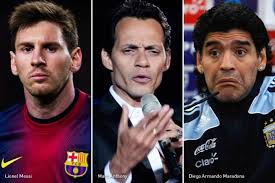 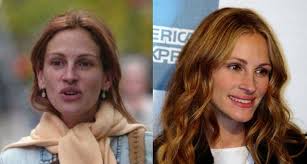